The Mode Decision
INST 154
Apollo at 50
Lunar Orbit Rendezvous
Four Bad Ideas
Direct Ascent
Required an enormous rocket and made the landing much more difficult

Earth Orbit Rendezvous, then Direct Ascent
Required salvo launches and made the landing much more difficult

Lunar Orbit Rendezvous
Rendezvous failure at the moon would be fatal

Lunar Surface Rendezvous
Navigation errors on landing would be fatal
Bad Idea Number 1: Direct AscentMichoud Assembly Facility Not Tall Enough for Nova
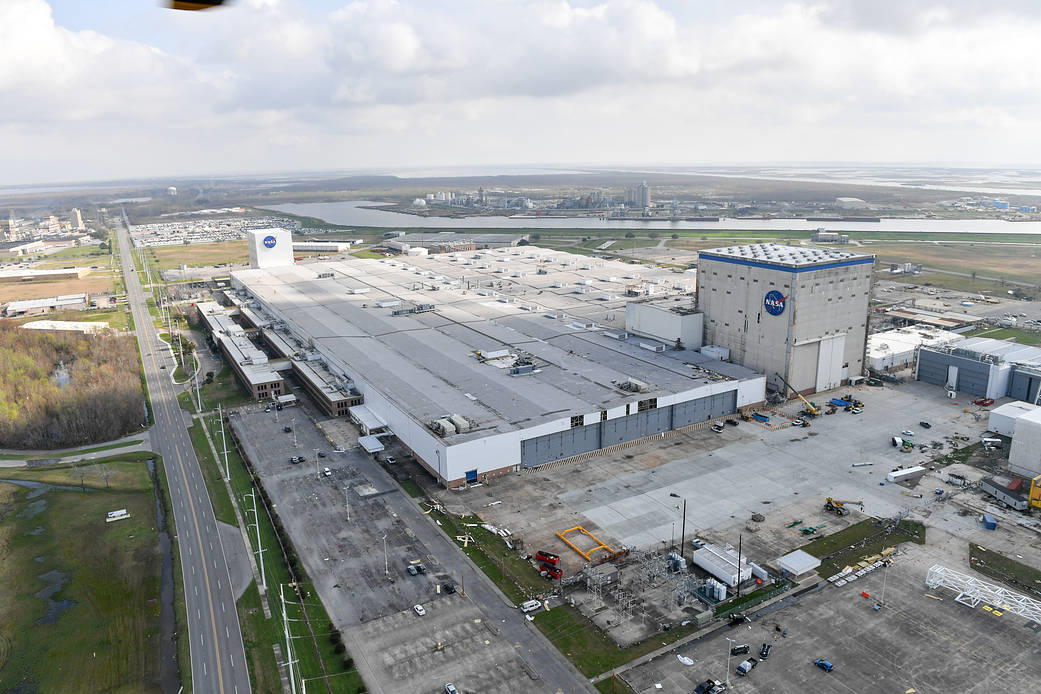 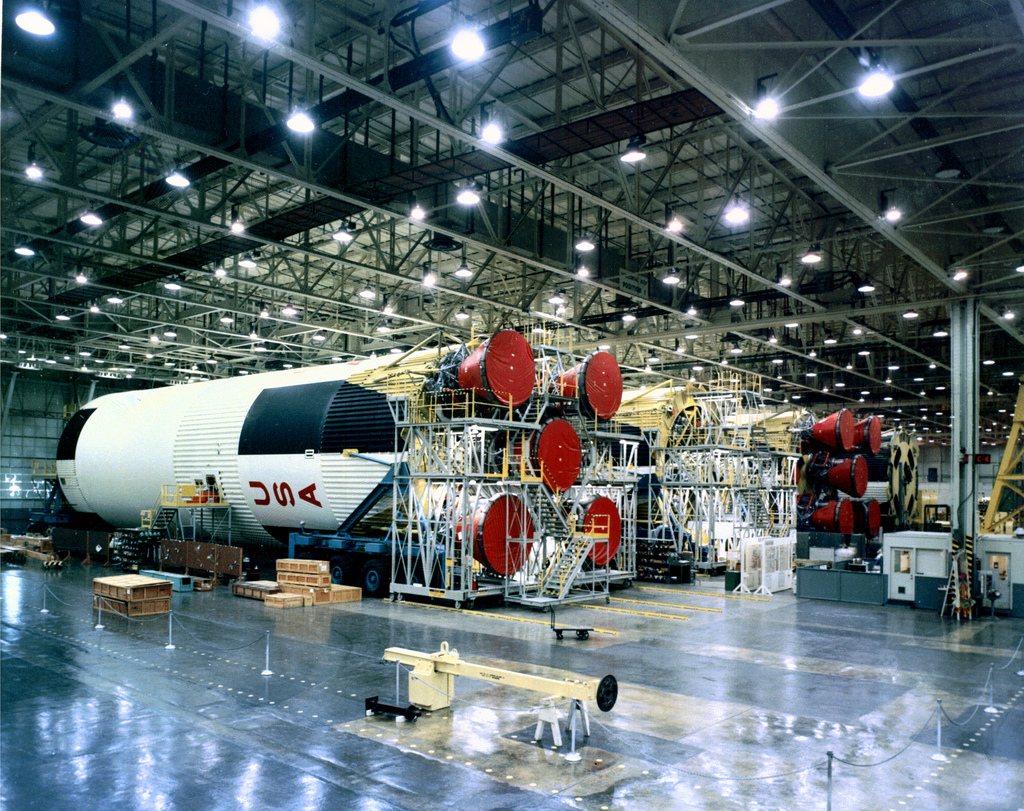 Bad Idea Number 4: Lunar Surface Rendezvous
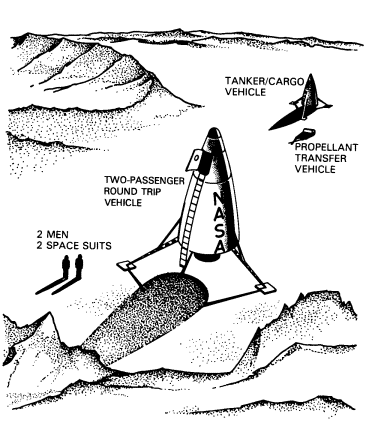 Earth Orbit vs. Lunar Orbit Rendezvous
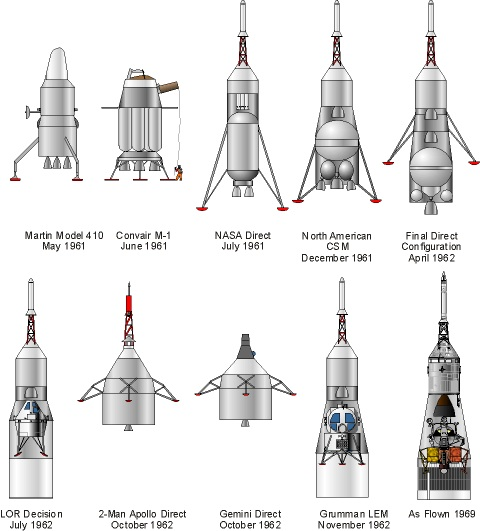 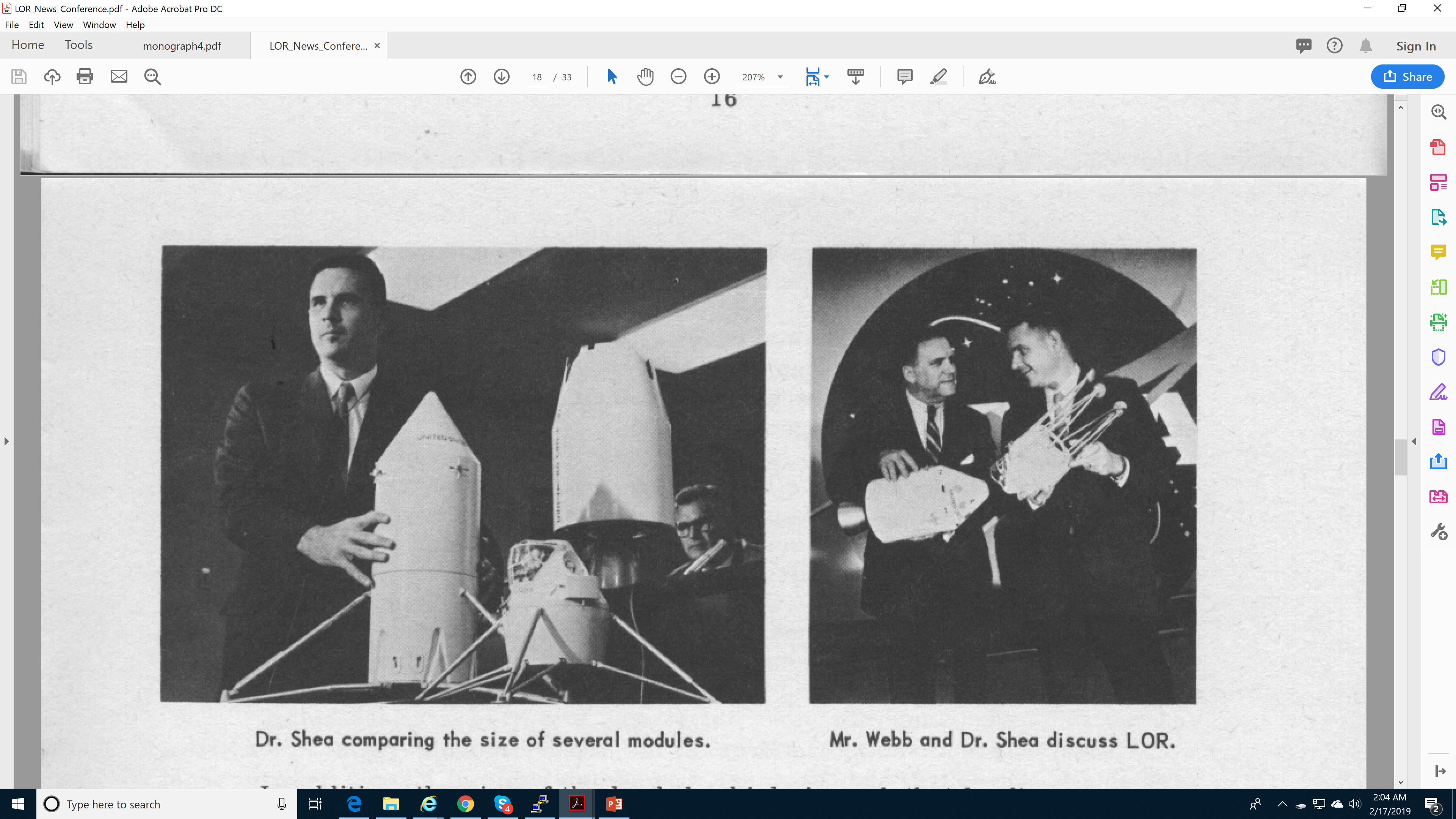 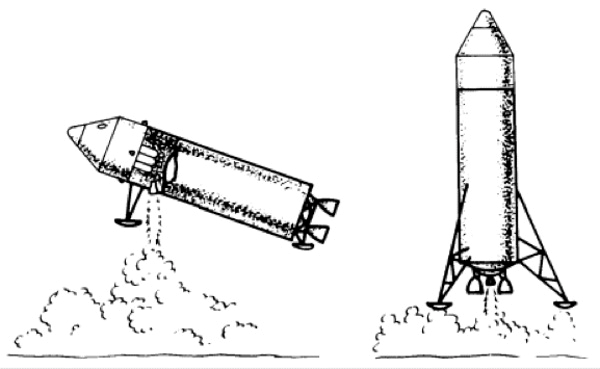 “Halfway to Anywhere”
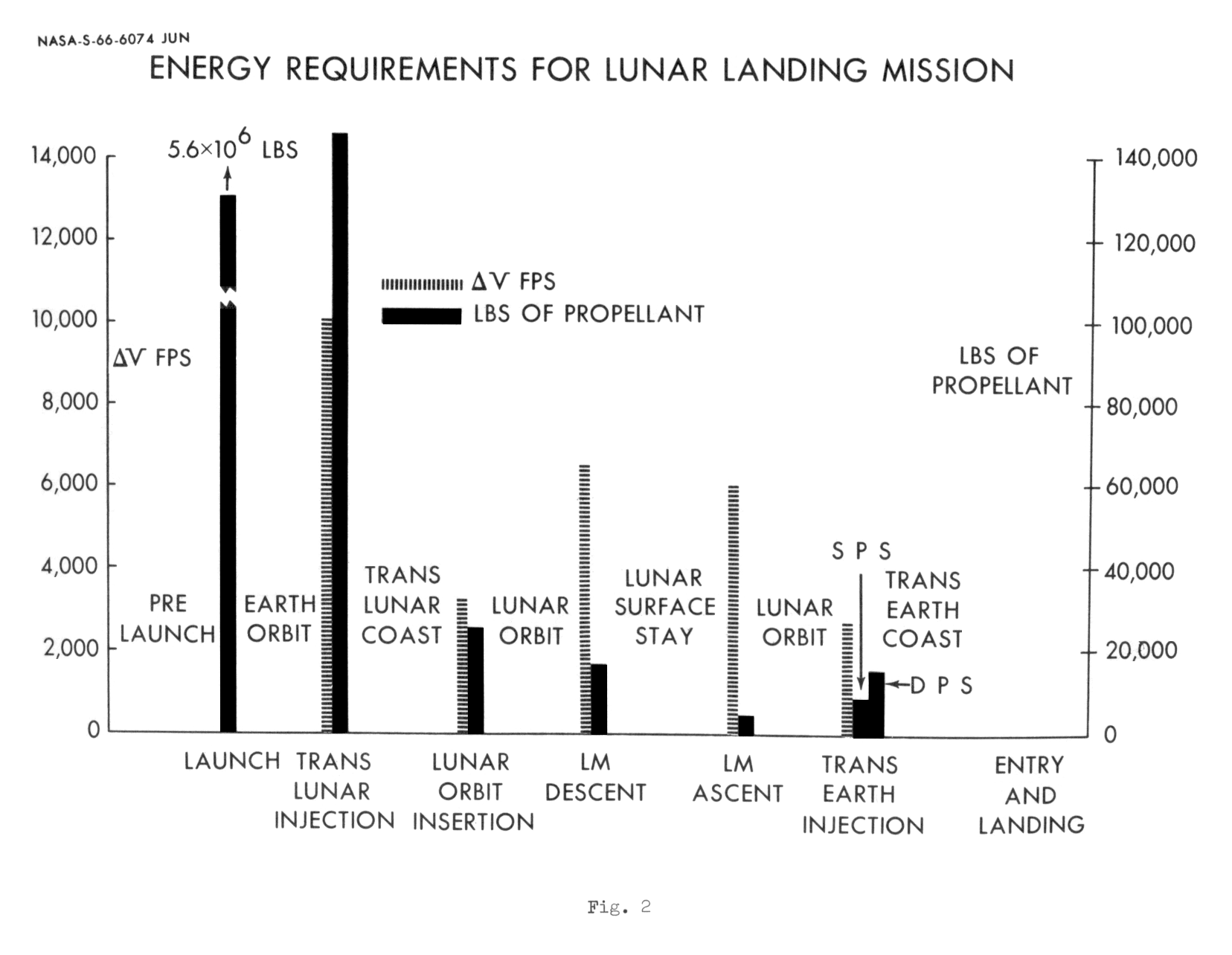 Apollo Lunar Landing 
Mission Symposium, 1966
“Halfway to Anywhere”
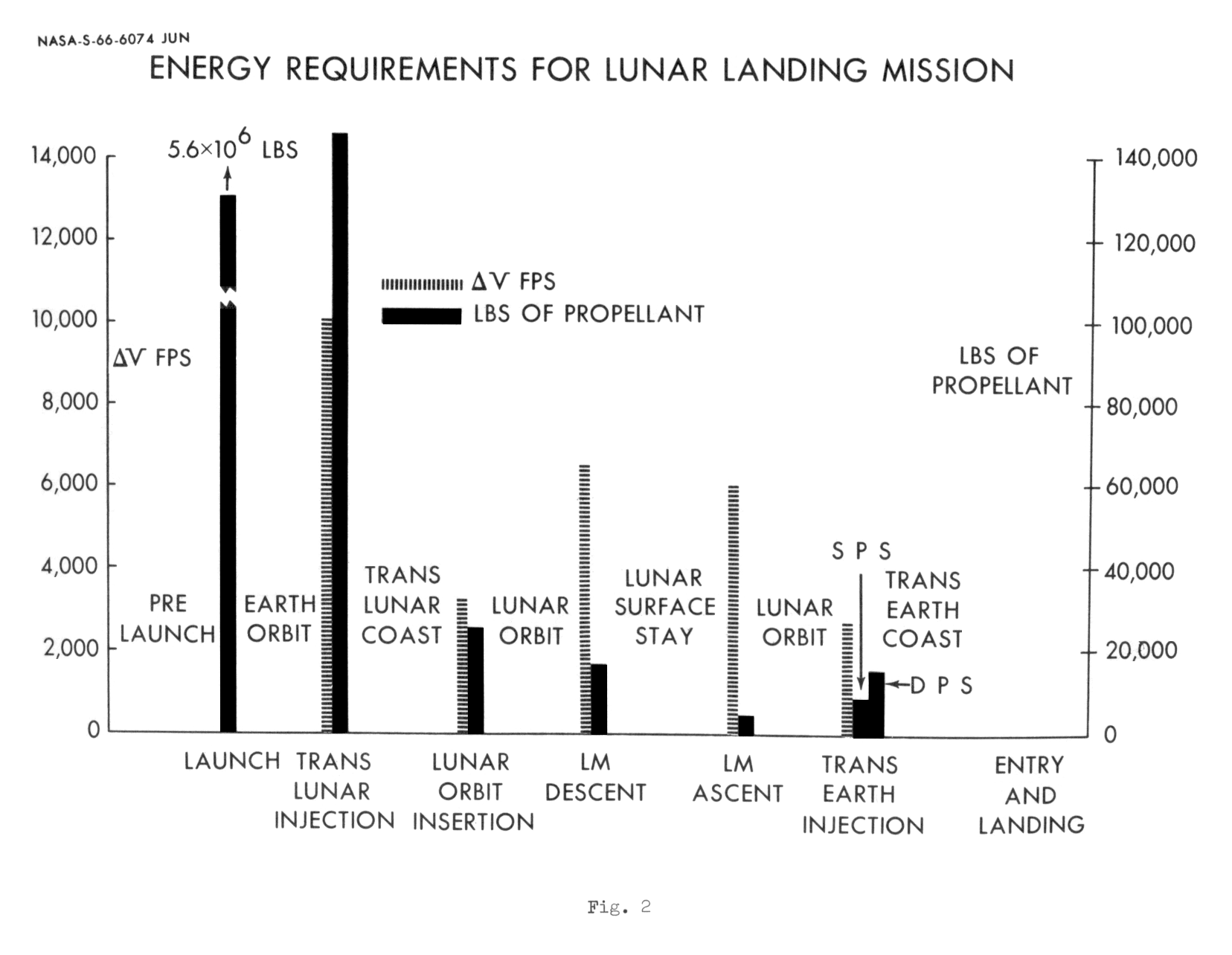 Apollo Lunar Landing 
Mission Symposium, 1966
Advantages and Disadvantages of LOR
Pro
Specialized lander can be optimized for that purpose
Separate vehicles can be developed and tested in parallel
Use of fewer launch vehicles reduces cost and risk
Con
Rendezvous had never been tested
Lander would not provide adequate shielding from a solar flare
Increased development cost for second crewed vehicle
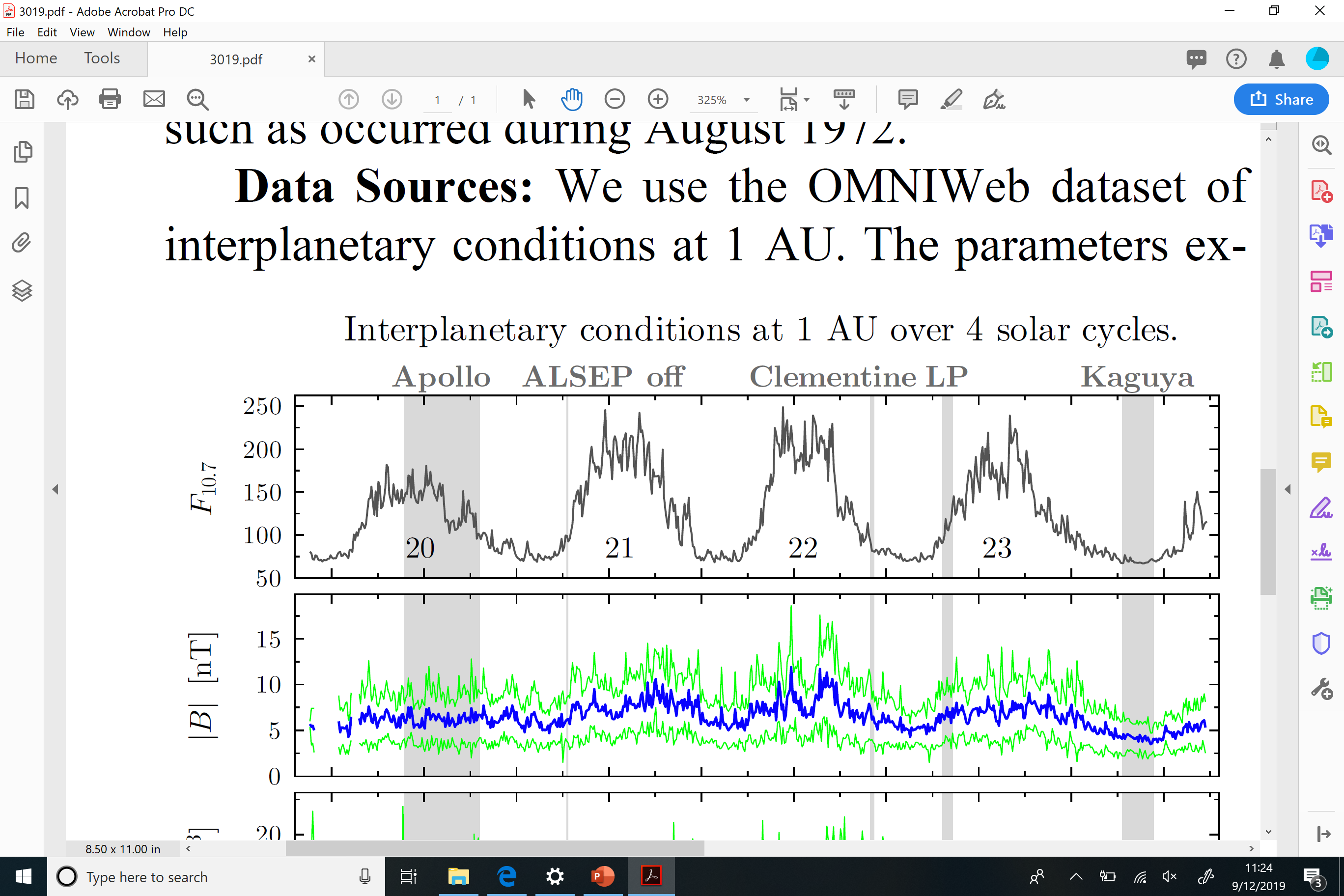 RadiationHazard
Solar Activity
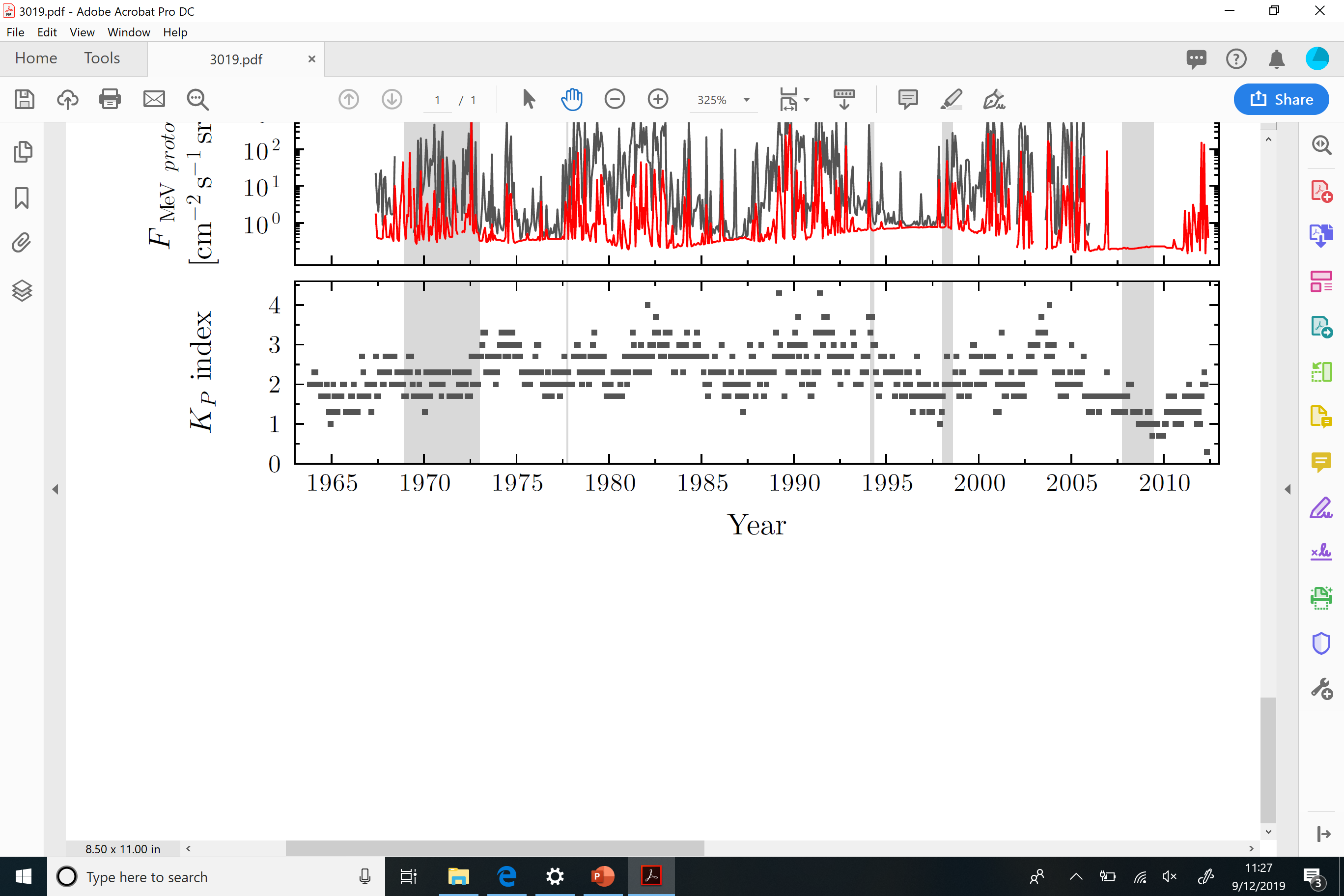 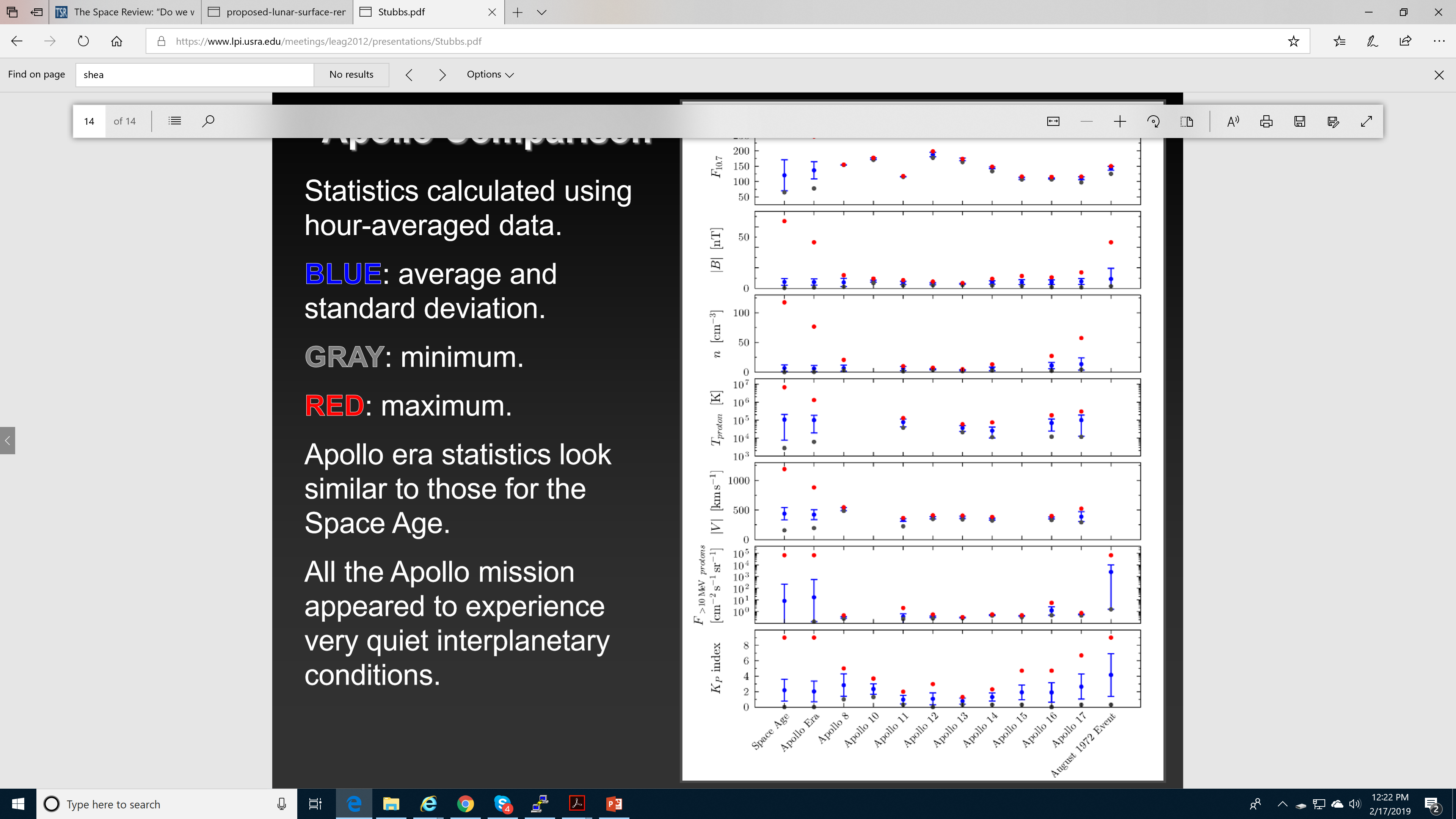 Proton Flux
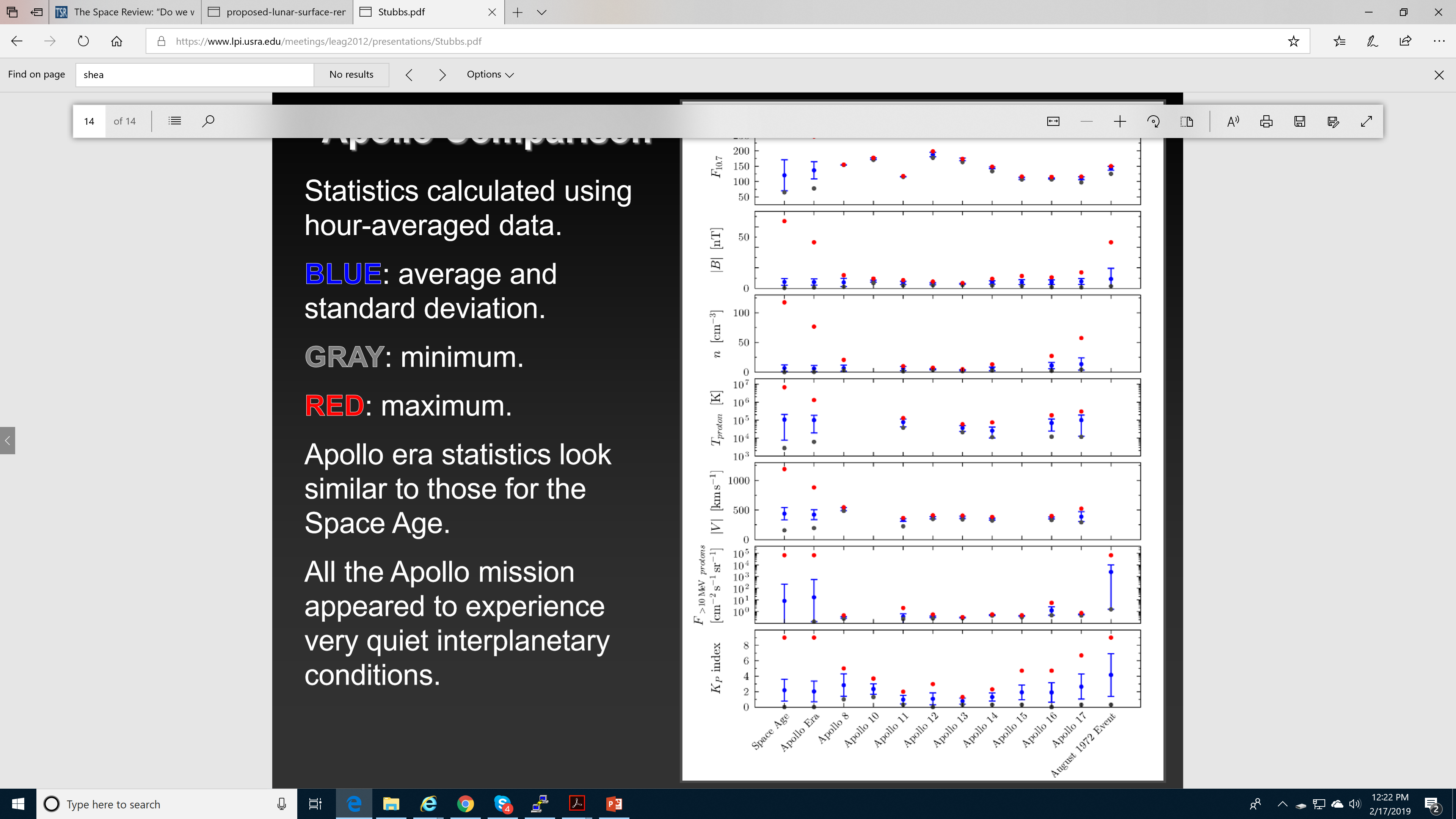 Stubbs et al., Interplanetary Conditions During the Apollo Missions, 2012
Dramatis Personae
Robert C. (“Bob”) Seamans
D. Brainerd Holmes
Joseph F. (“Joe”) Shea
John C. Houbolt
Thomas E. (“Tom”) Dolan
Werner Von Braun
Charles W. Frick
Maxime A. (“Max”) Faget
Jerome B. (“Jerry”) Wiesner
Nicholas E. Golovin
Timeline
Dolan’s company-funded MALLAR studies begin at Vought (1958)
RCA and STL awarded DARPA study contracts for SAINT (late 1958)
Dolan briefing at Langley (early 1960)
Seamans leaves RCA to join NASA (September 1960)
Lundin committee recommends EOR as the mission mode (June 1961)
Houbolt minority report to the Golovin Committee (October 1961)
Shea leaves STL to join NASA (December 1961)
Decision to build the Saturn V (January 1962)
First American manned orbital flight (February 1962)
NASA selects Lunar Orbit Rendezvous for Apollo (July 1962)
Lunar Module contract awarded to Grumman (November 1962)
Optimizing for the Short Term
Saturn V is to Mars as Saturn 1B is to the Moon
By not pursuing Nova, NASA failed to invest in human solar system exploration

Growth potential of the “Apollo system” was severely limited
Lunar Module science payload was initially a few hundred pounds

Incentives for Marshall Space Flight Center to agree to LOR
Workload balancing for payloads (later realized as Skylab and Lunar Rover)
Promise to consider autonomous resupply (never funded)
Offer to continue work on Nova launch vehicle after Apollo funding peak (not done)
Discussion Groups
Annis Podcast (Apollo: The Mode Decision”)
A detailed recounting of many aspects of the mode decision

Alesi Article (“Do We Want to Go To the Moon or Not?”)
The mode decision from the perspective of Lunar Orbit Rendezvous advocates

Houbolt Report (“Manned Lunar Landing Thtough the Use of LOR”
The minority report the Golovin Committee that Houbolt sent directly to Seamans

Cox Chapter 9 (“What Sonofabitch Thinks It Isn’t the Right Thing to Do?”)
A vivid description of the end game for the mode decision debate